ESCUELA PREPARATORIA
“Manuela Cataño”
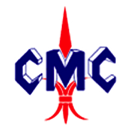 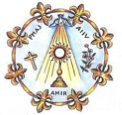 Equipo 4

Grado 6°
1
Profesores:

Aline Tovar Román: Inglés.
Ana María Palma Troncoso: Historia de la Cultura, de México, Universal.
Francisco Gerardo Vega Manzano: Derecho, Sociología.
Ciclo escolar 2019 - 2020
Fechas programadas

Inicio: Septiembre 2019
Término: Noviembre 2019
Cultura en Tlalpan
Introducción
En una época en que las transformaciones que le ocurren a la sociedad suceden velozmente, se hace indispensable valorar las aportaciones que la cultura proporciona para fortalecer la soberanía, la independencia y la identidad de una comunidad.
Entendiendo por cultura una organización que se integra de diversos elementos como lenguaje, conocimientos, creencias, valores, formas de vestir, arte, cocina, ciencia, tecnología, religión, tradiciones, etc., pensamos que resulta interesante aprovechar la ubicación geográfica de la Preparatoria Manuela Cataño, en una comunidad con historia y tradición como lo es Tlalpan, para que los alumnos, desde los conocimientos y enfoques de las disciplinas que integran este proyecto, realicen una investigación en la que apliquen sus aprendizajes y enriquezcan su bagaje cultural.
Descripción del proyecto
Derecho. Usos y costumbres como fuentes del Derecho.

Historia de la Cultura. Conceptos de ciencia, cultura e historia de la cultura. Definición de cultura y civilización.

Inglés. Estrategias lingüísticas (morfológicas,  sintácticas y semánticas) para la asignación de significado a palabras desconocidas en un texto.
Objetivo general del proyecto
Elaborar un proyecto que muestre algunos aspectos culturales de la Delegación Tlalpan, integrar las diferentes ramas del conocimiento involucradas en el mismo con el fin de que el alumno obtenga una mejor comprensión de cada una de las asignaturas, apropiándose del conocimiento académico al hacerlo significativo.
Objetivos o propósitos a alcanzar por asignatura.
En derecho comprenden el alcance legal de los usos y costumbres en un grupo social en la Ciudad de México, así como su influencia en los aspectos políticos y sociales de la comunidad a la que pertenece.

En historia comprenden las características culturales de una comunidad de la Delegación Tlalpan, la influencia de la interacción social, la estructura de sus instituciones y el impacto del medio geográfico en los individuos que la conforman.

En inglés utilizan estrategias para obtener el significado de palabras desconocidas, dentro de un texto que marque las características culturales de un lugar de la Ciudad de México. Utilizan y pronuncian correctamente las palabras  basándose en símbolos fonéticos .
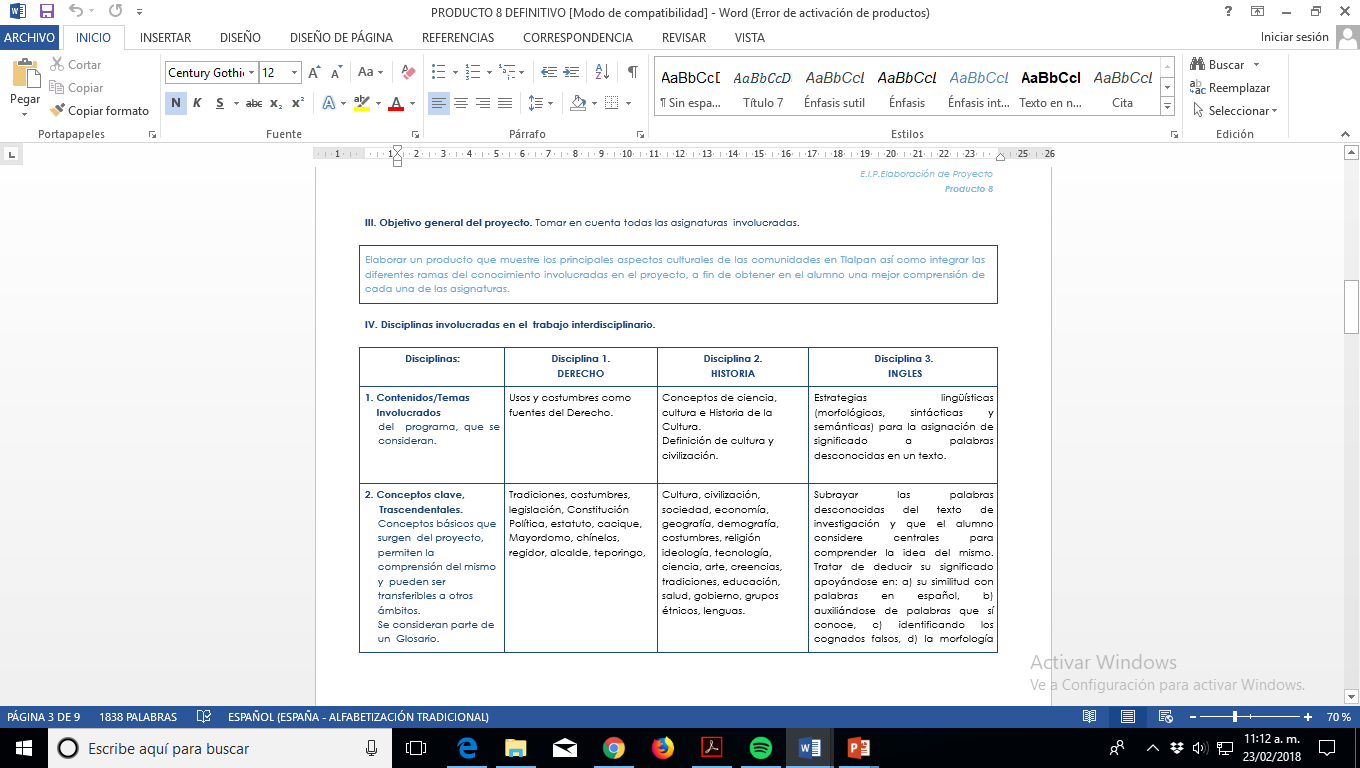 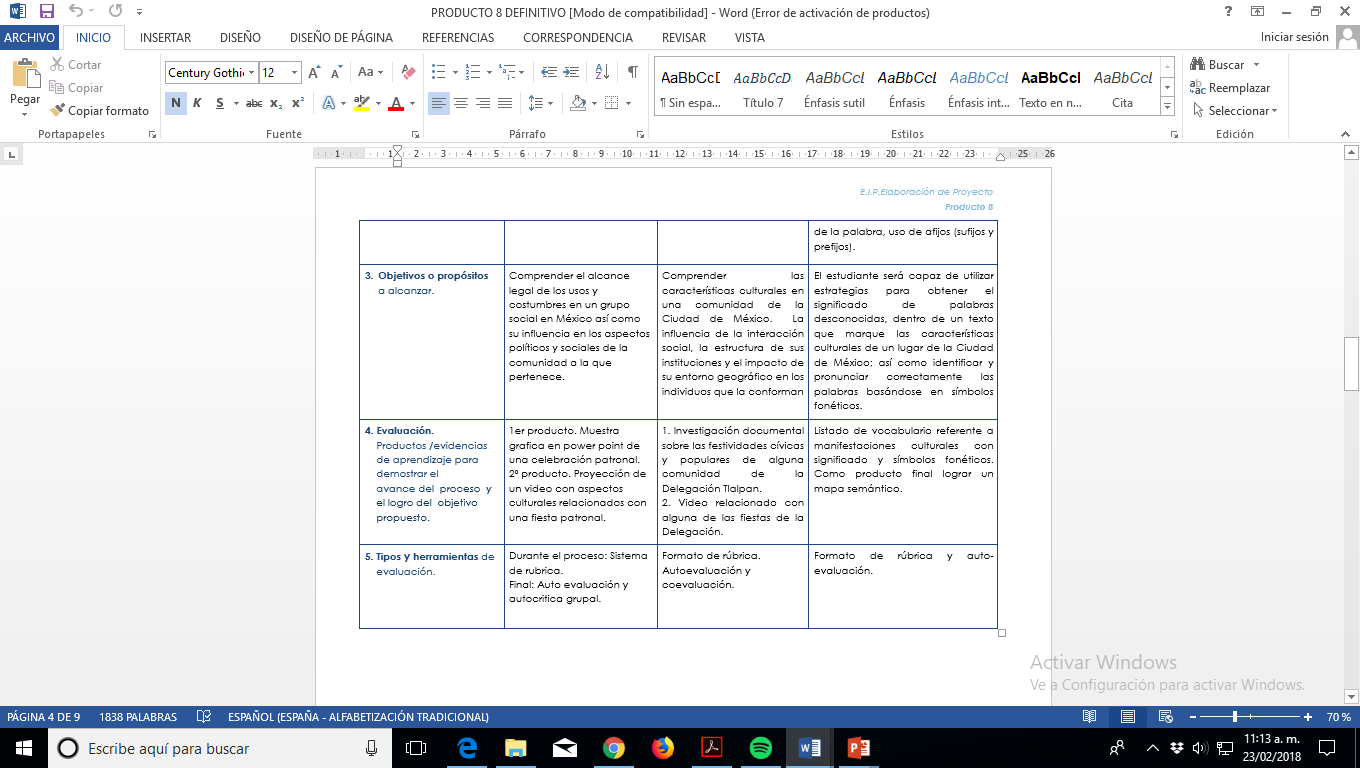 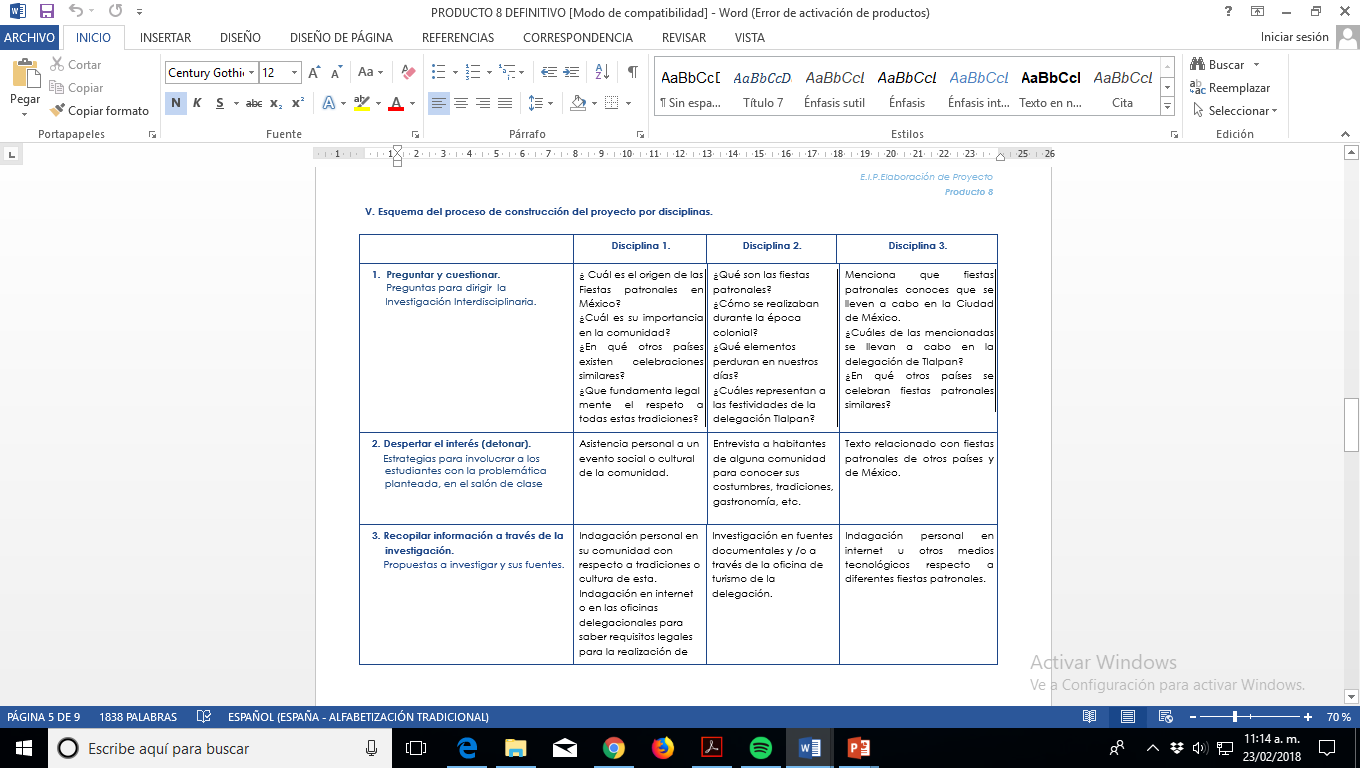 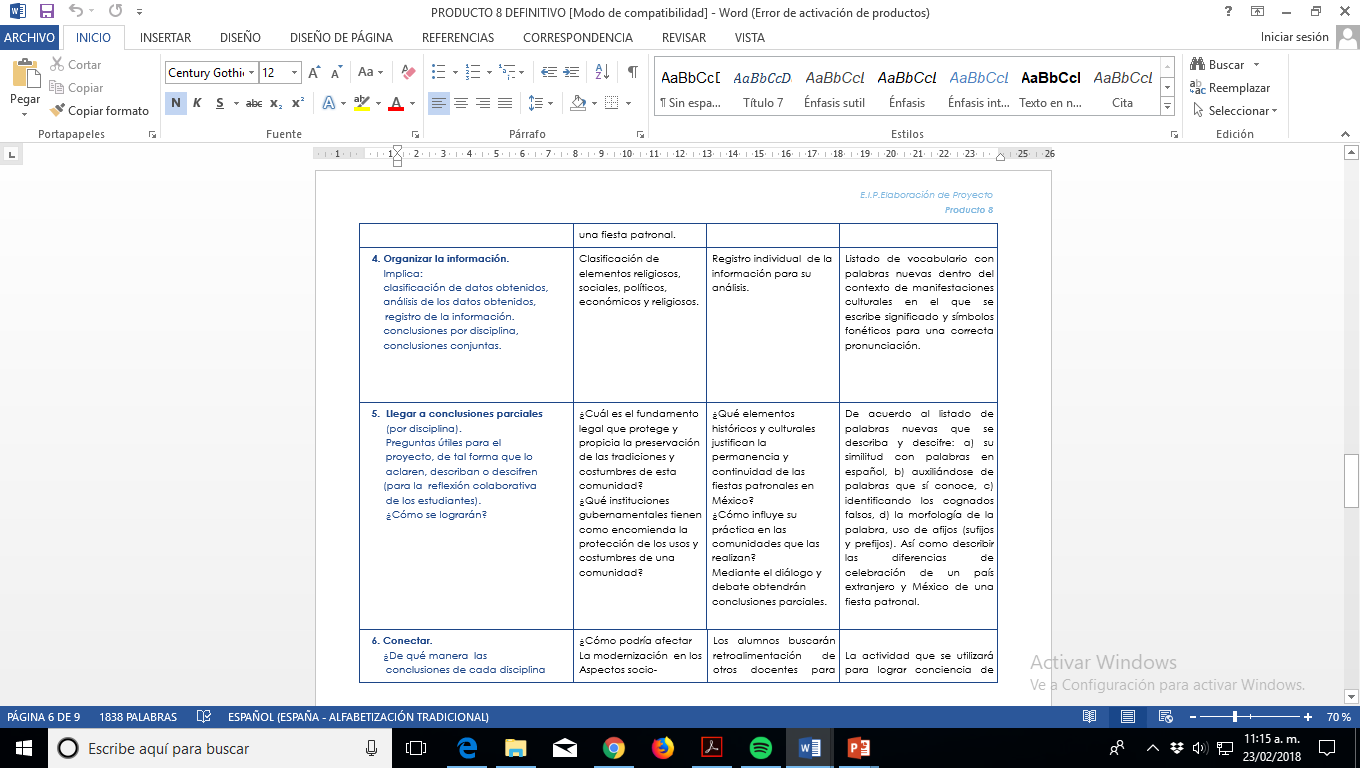 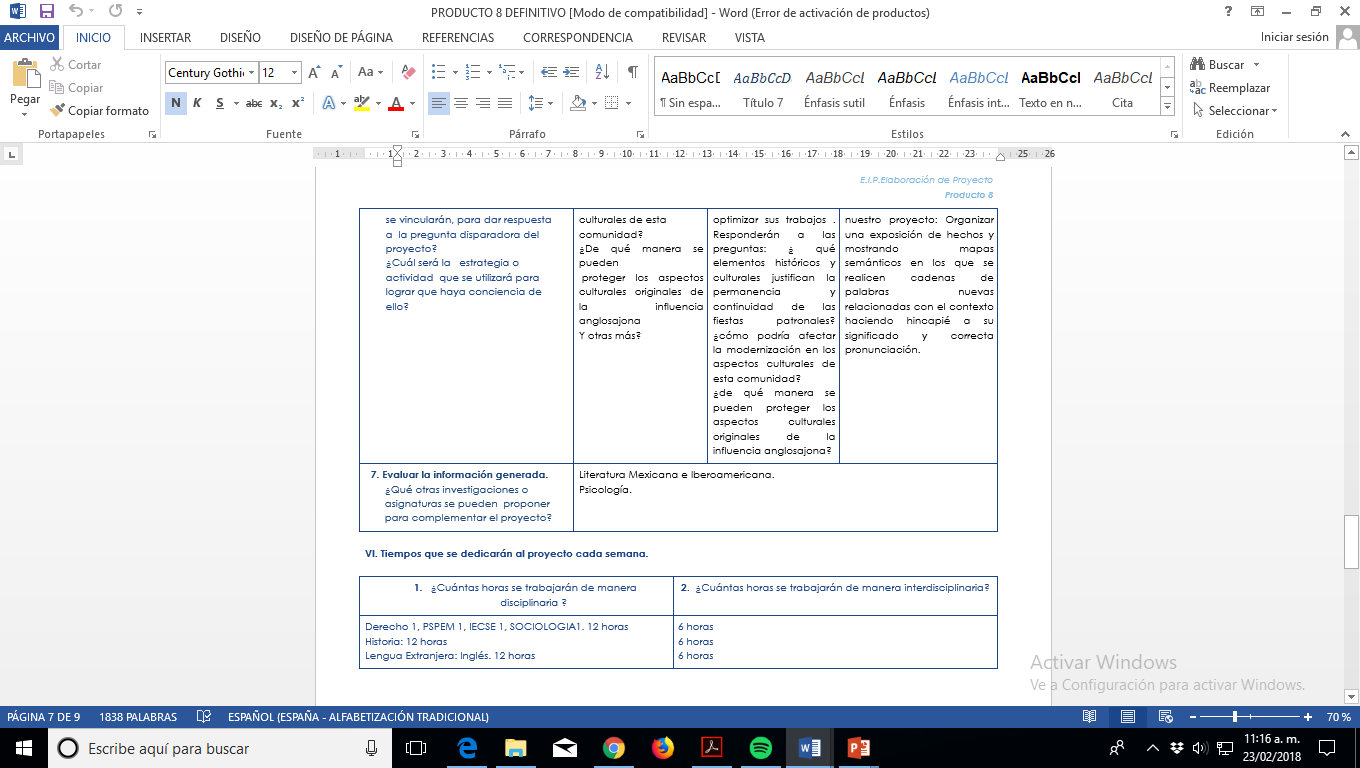 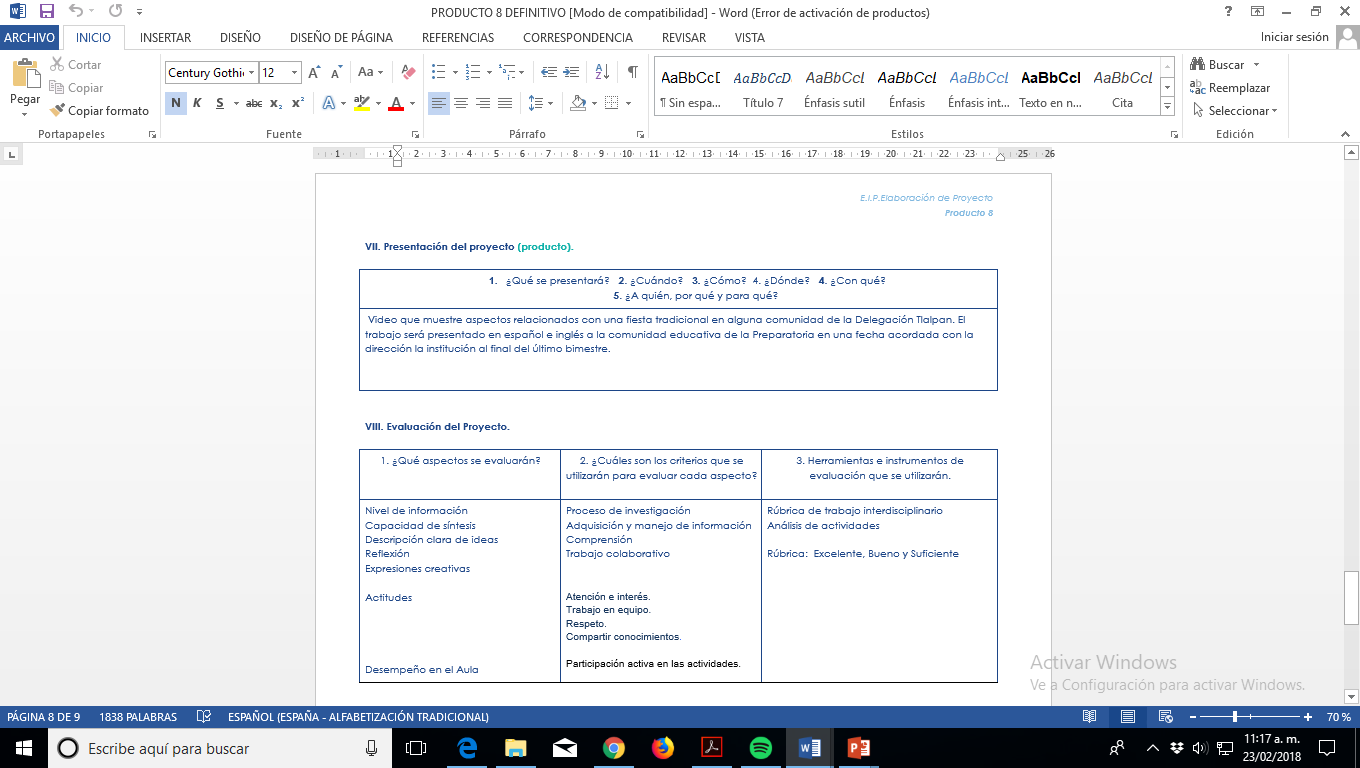 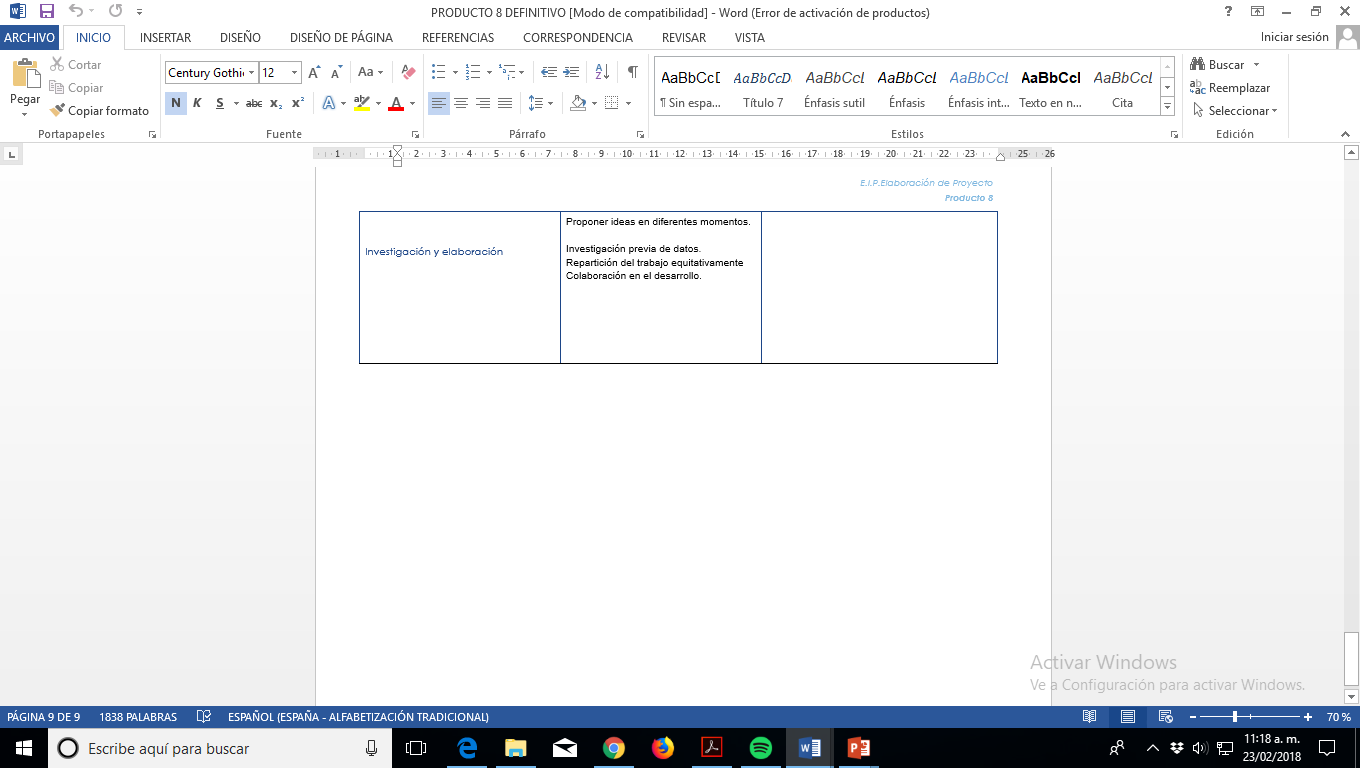